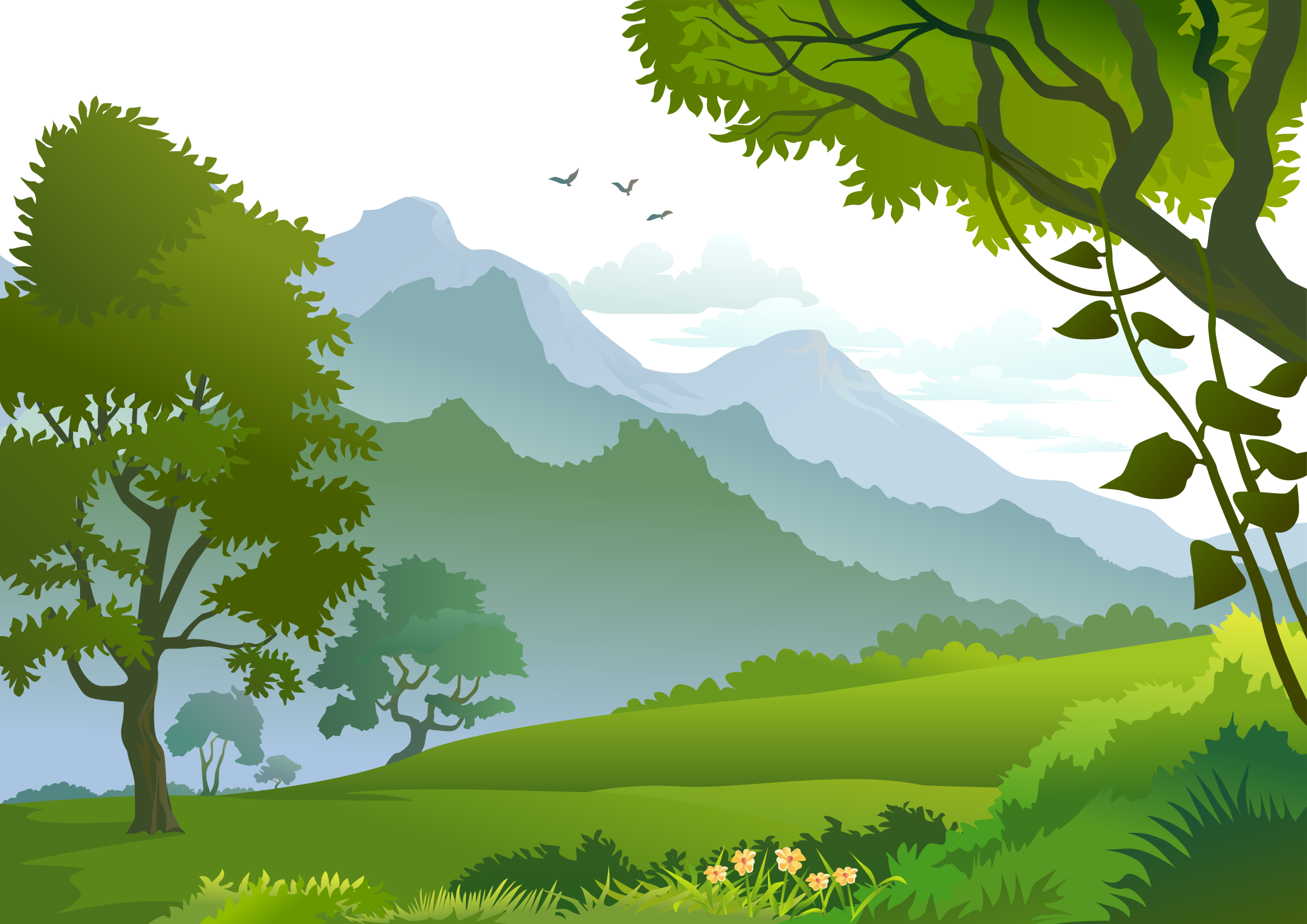 CHỦ ĐỀ :  KHU  RỪNG  NHỆT ĐỚI
Bài 4 : CHÚ HỔ TRONG RỪNG
(  tiết  1 +2  )
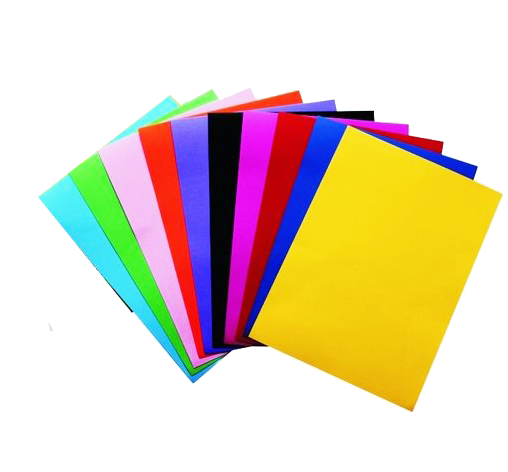 Chuẩn bị đồ dùng học tập
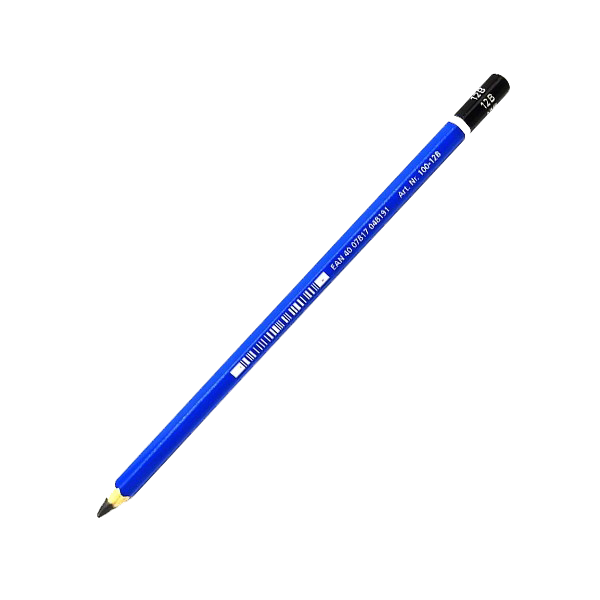 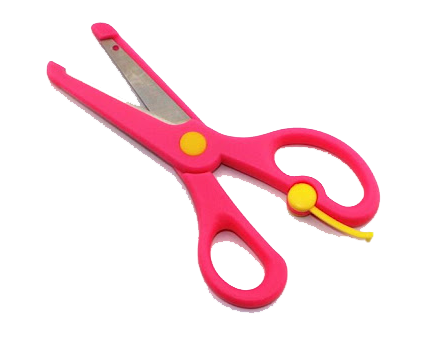 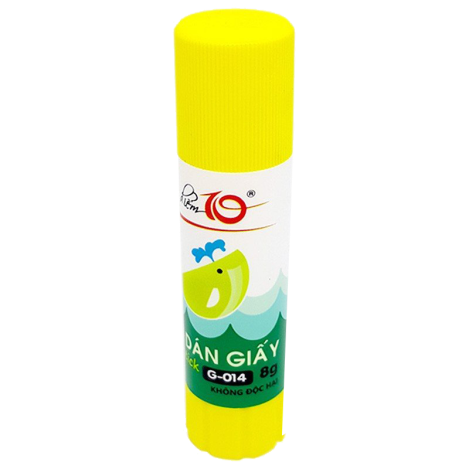 Hoạt động 1: khám phá 
( Nhận biết đặc điểm tạo hình của chú hổ  )
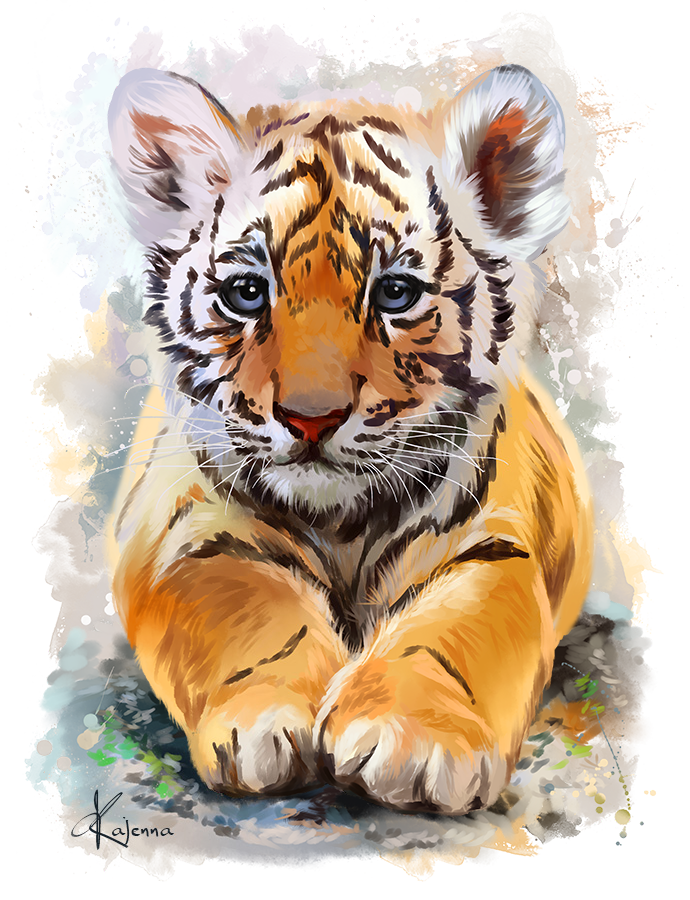 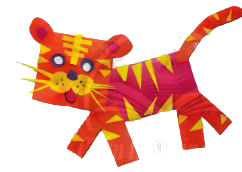 1
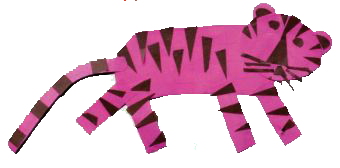 2
Hoạt động 2: Kiến tạo kiến thức - kĩ năng
Cách tạo hình chú hổ
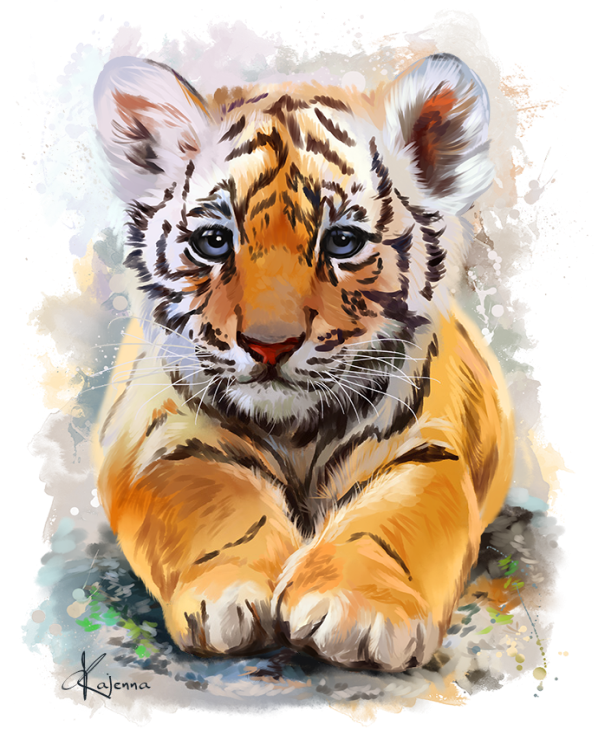 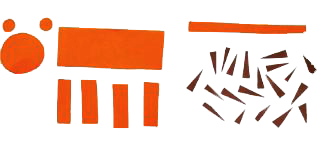 Bước 1
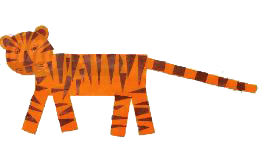 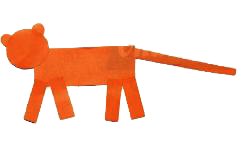 Bước 2
Bước 3
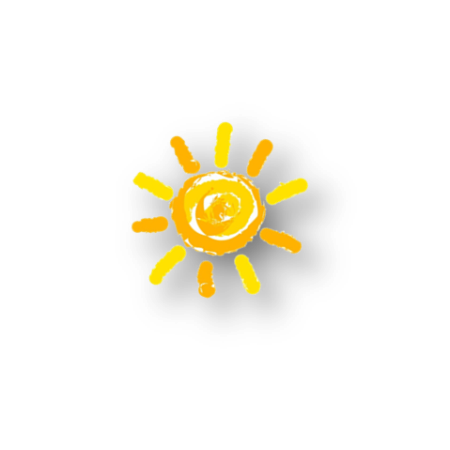 Quát sát hổ 
   trong thiên nhiên
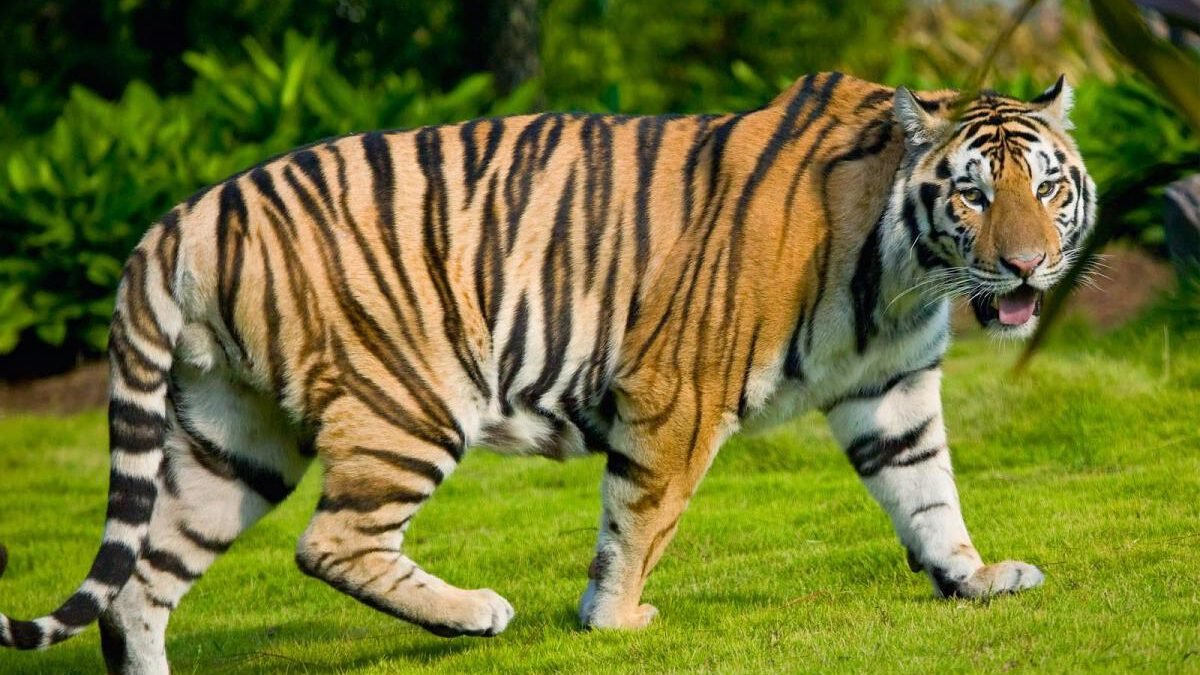 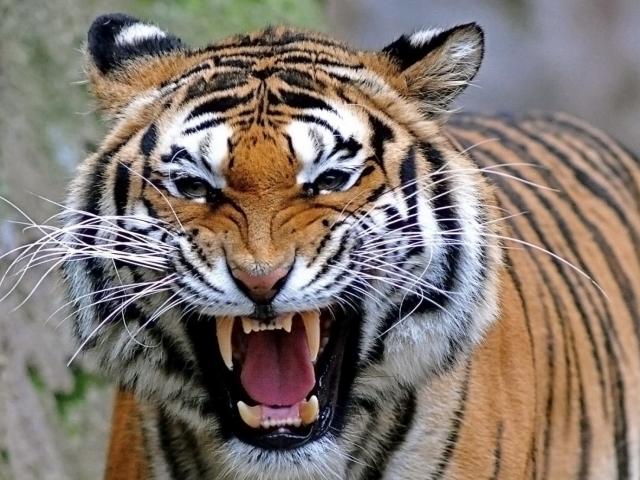 2
1
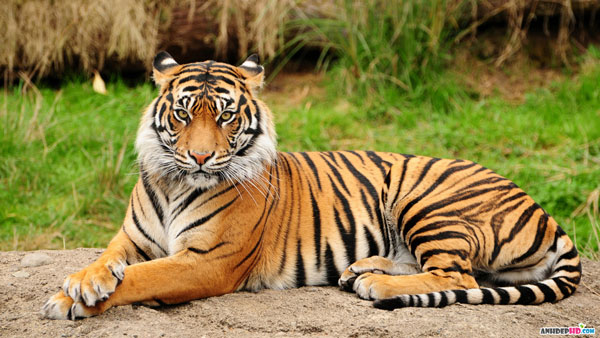 3
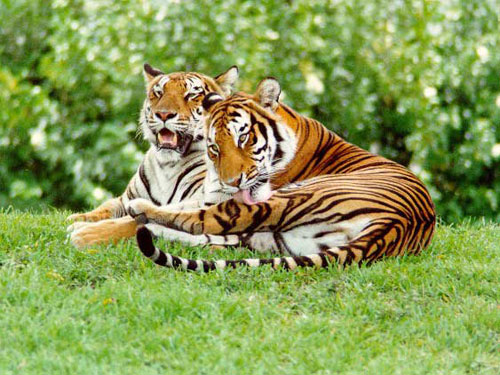 4
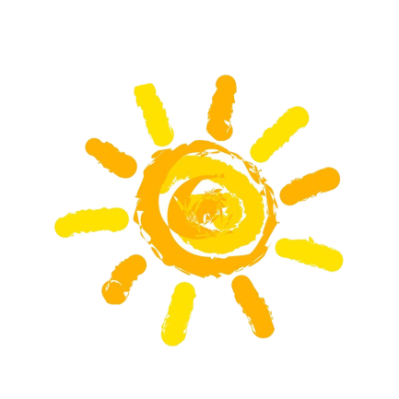 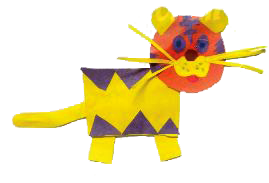 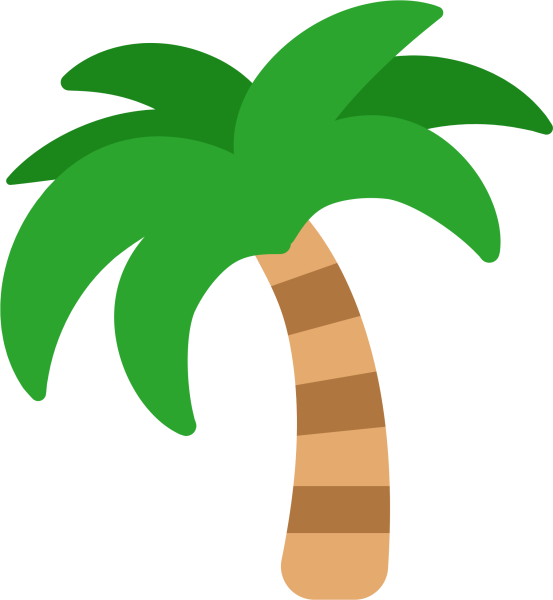 Các bài  
tham khảo
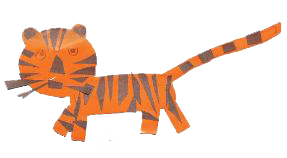 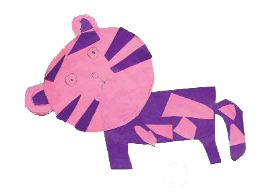 Hoạt động 3: Luyện tập - sáng tạo
- Yêu cầu học sinh thực hành cá nhân / nhóm
- Tạo hình chú hổ theo ý thích
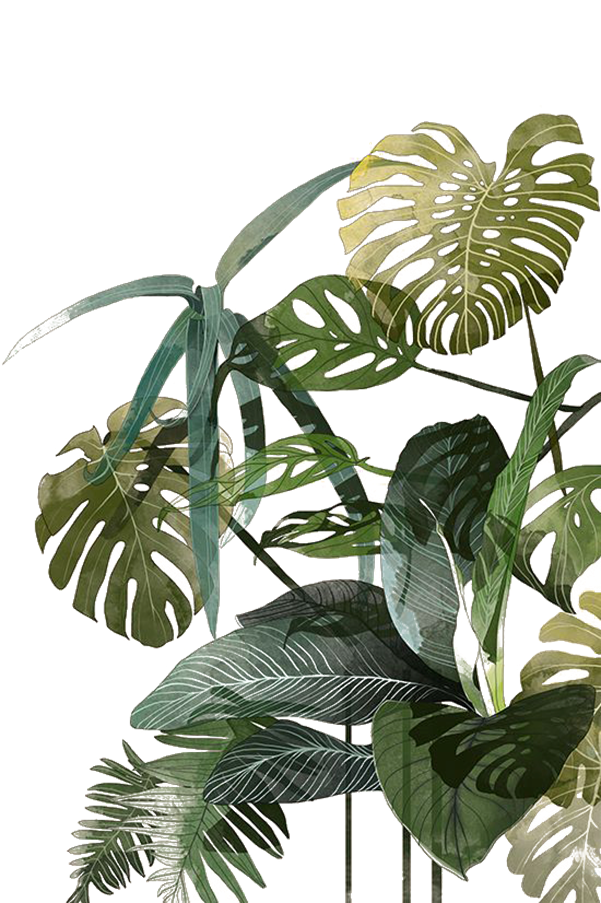 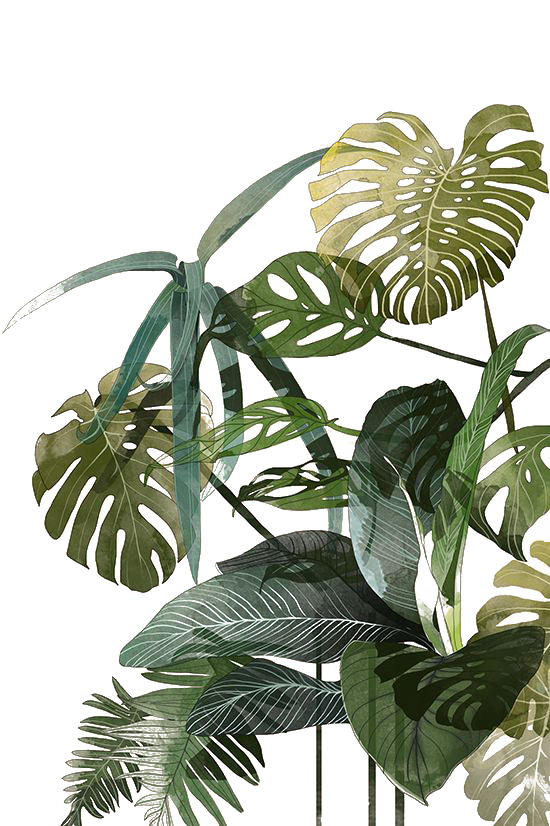 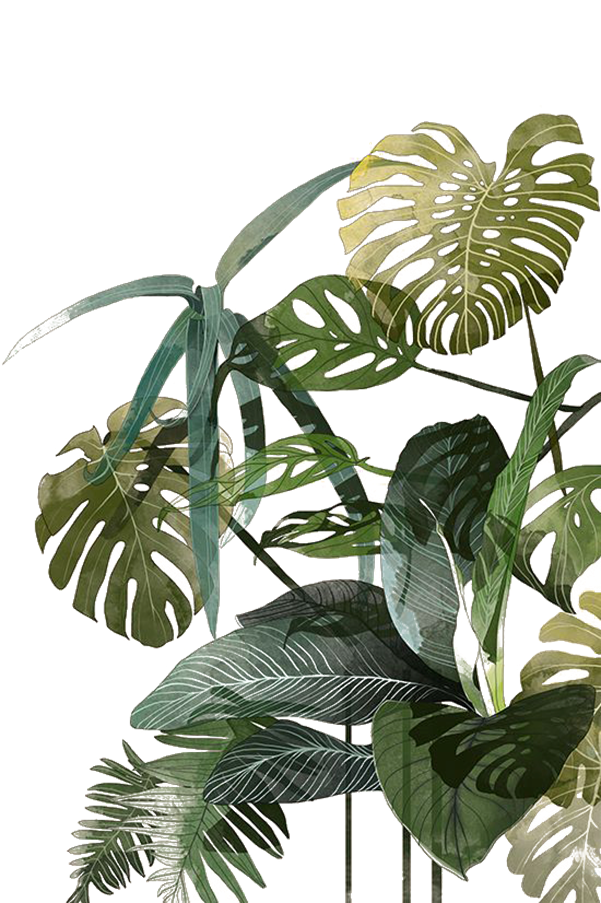 Hoạt động 4 : Phân tích đánh giá
- Trưng bày sản phẩm và chia sẻ
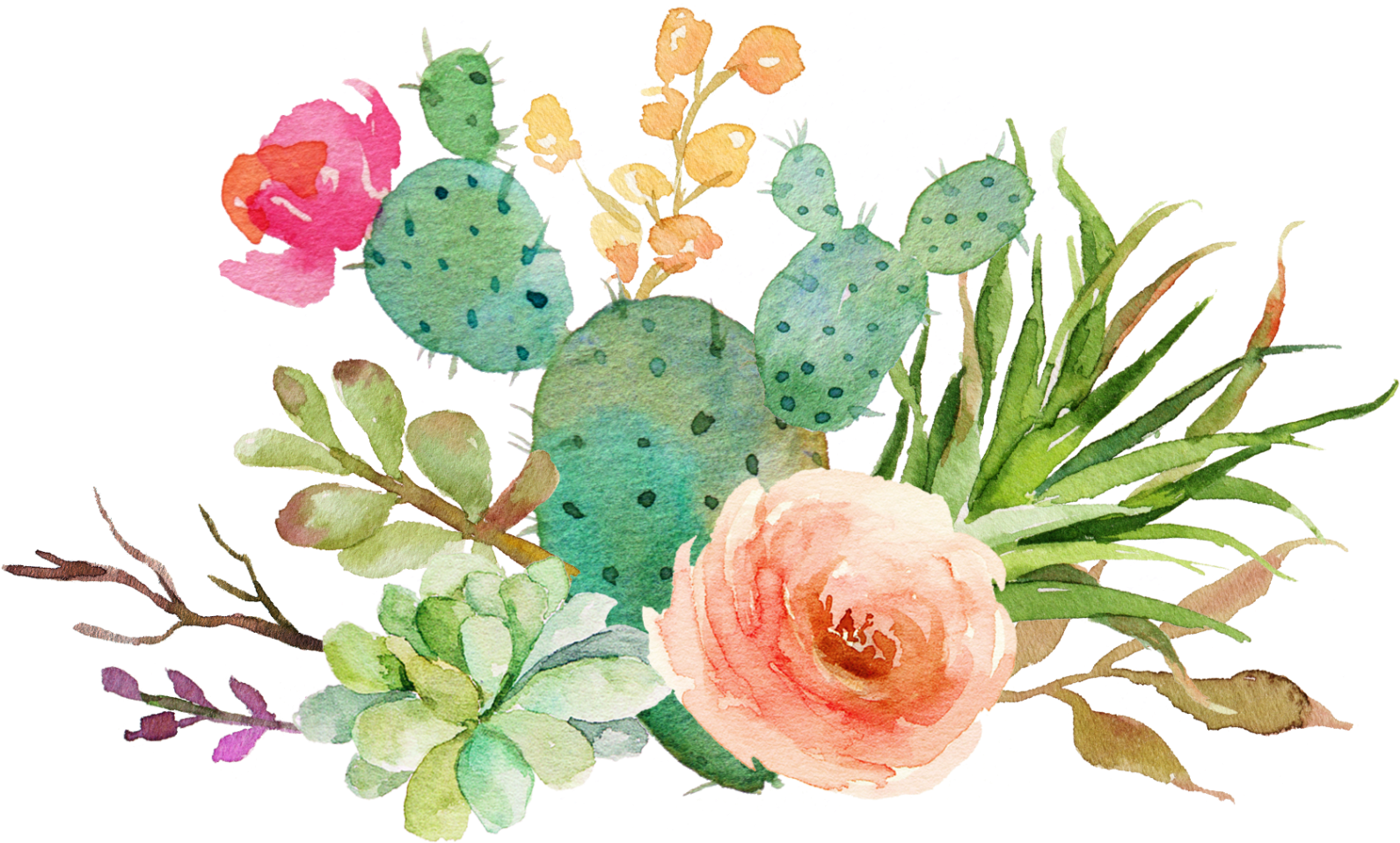 Hoạt động 5 : Vận dụng - phát triển
Xem tranh của họa sĩ
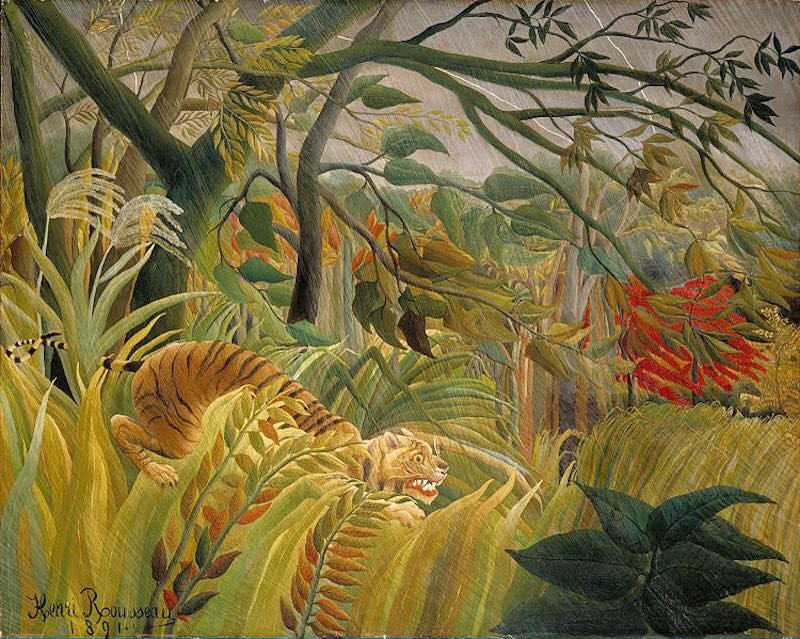 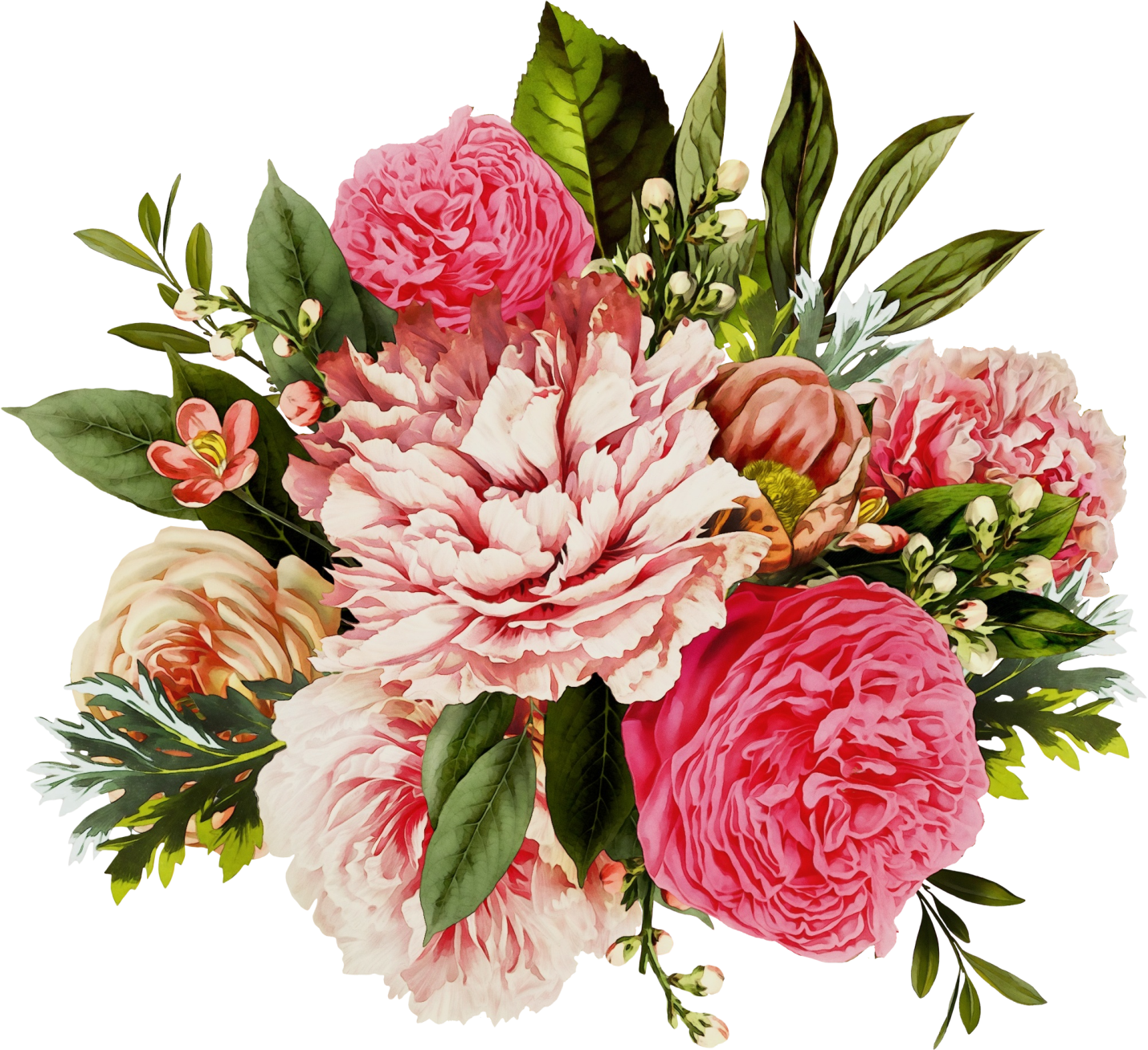 Tổng
kết 
BÀI
học
Chúc quý thầy cô và gia đình
    luôn mạnh khỏe gia đình hạnh phúc 
 chúc các bạn HS chăm ngoan học giỏi
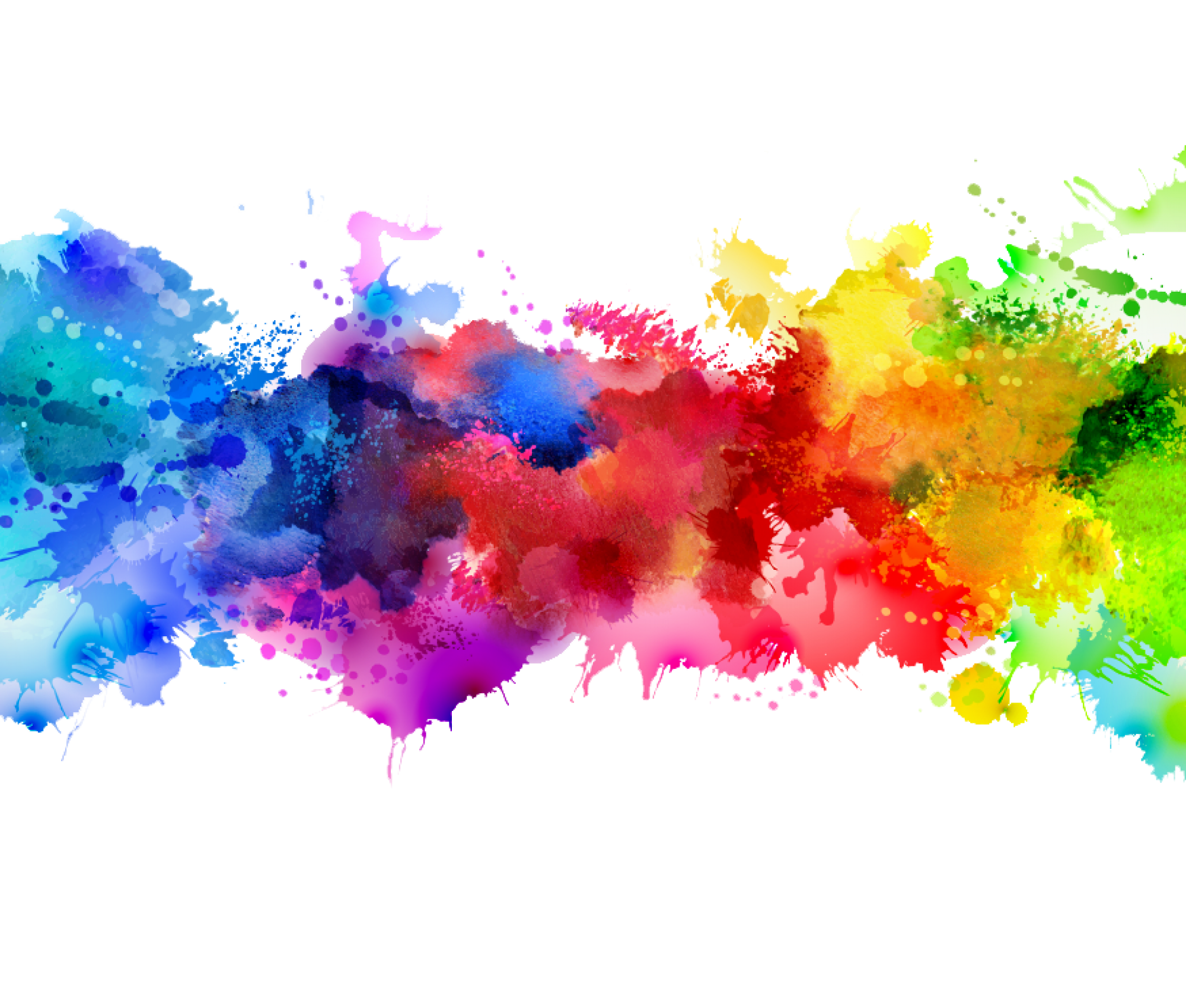